1
Introducción- Discusión I
Plan de acción pro
puesto -
Discusión II
Discusión III
Integrando ide
as-
Creando un
Movimiento -
Discusión IV
2
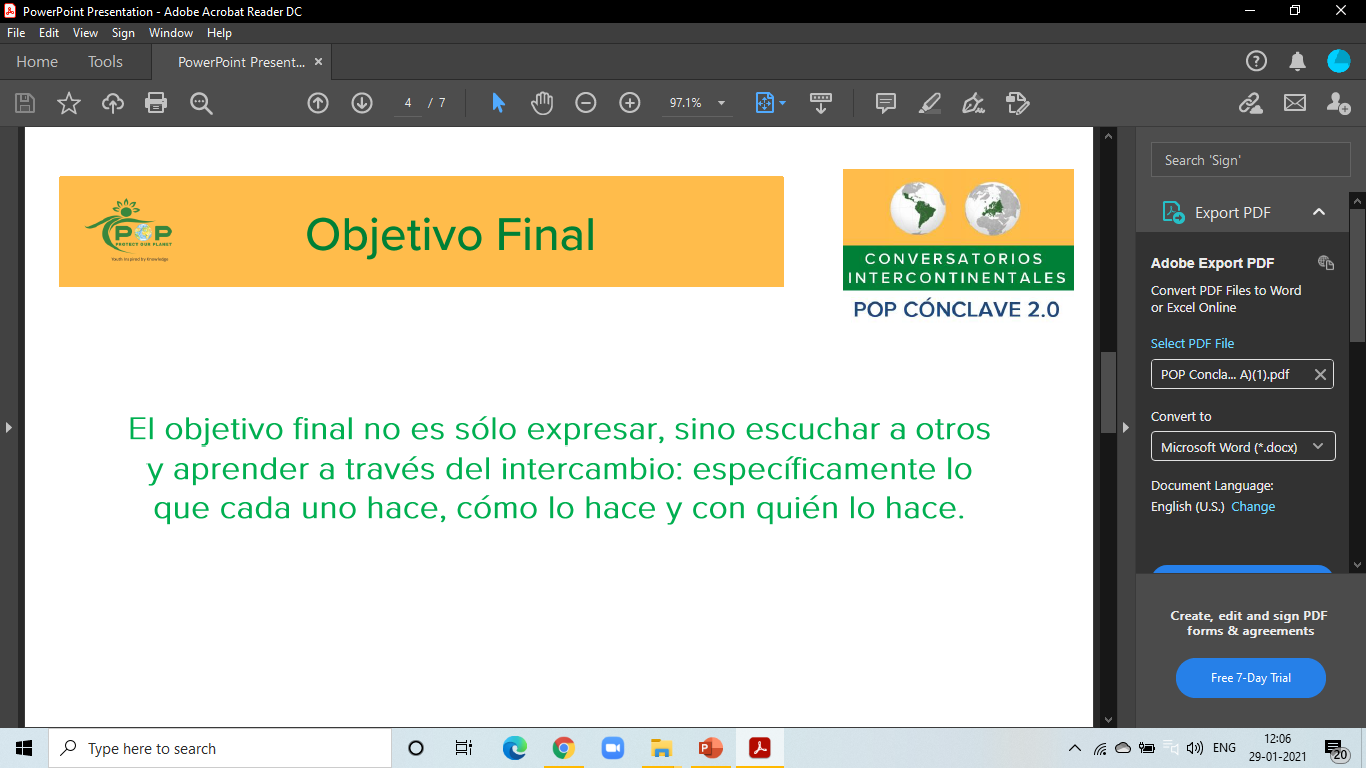 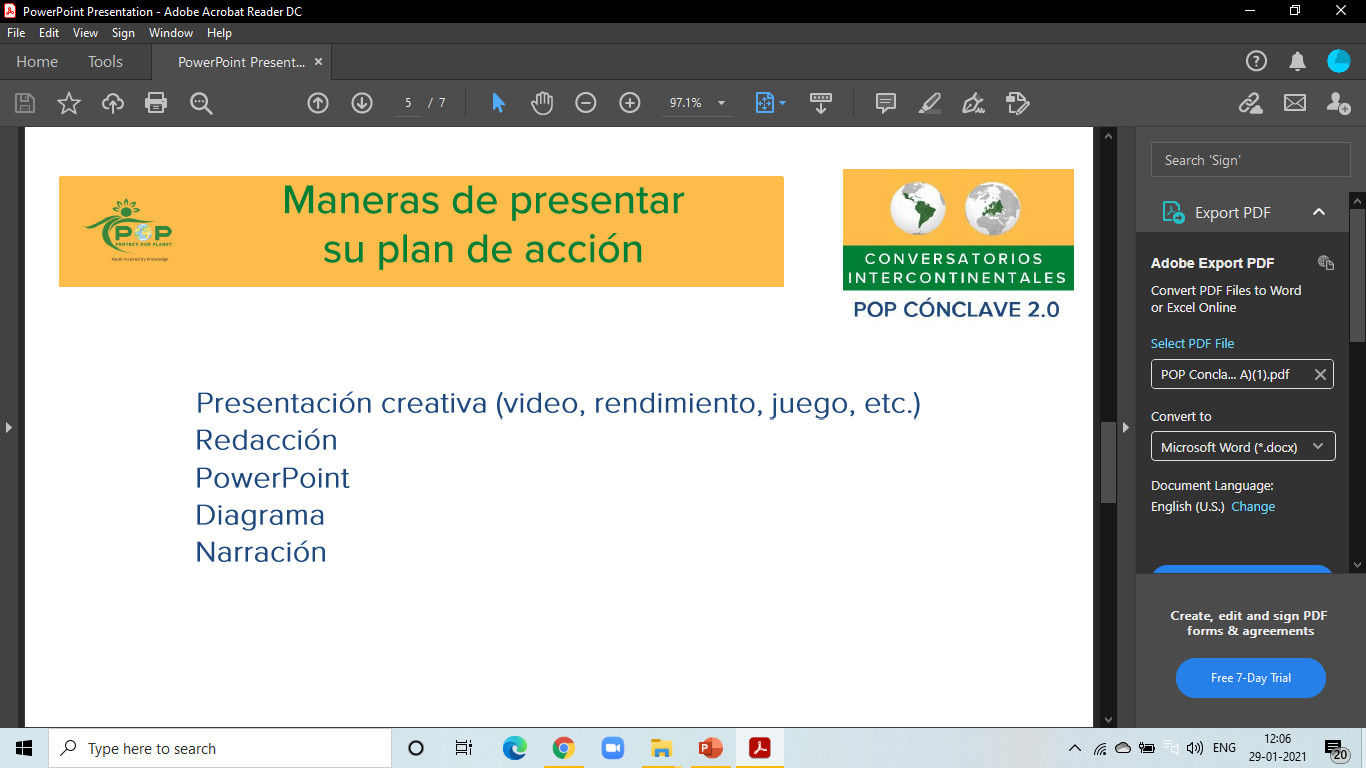 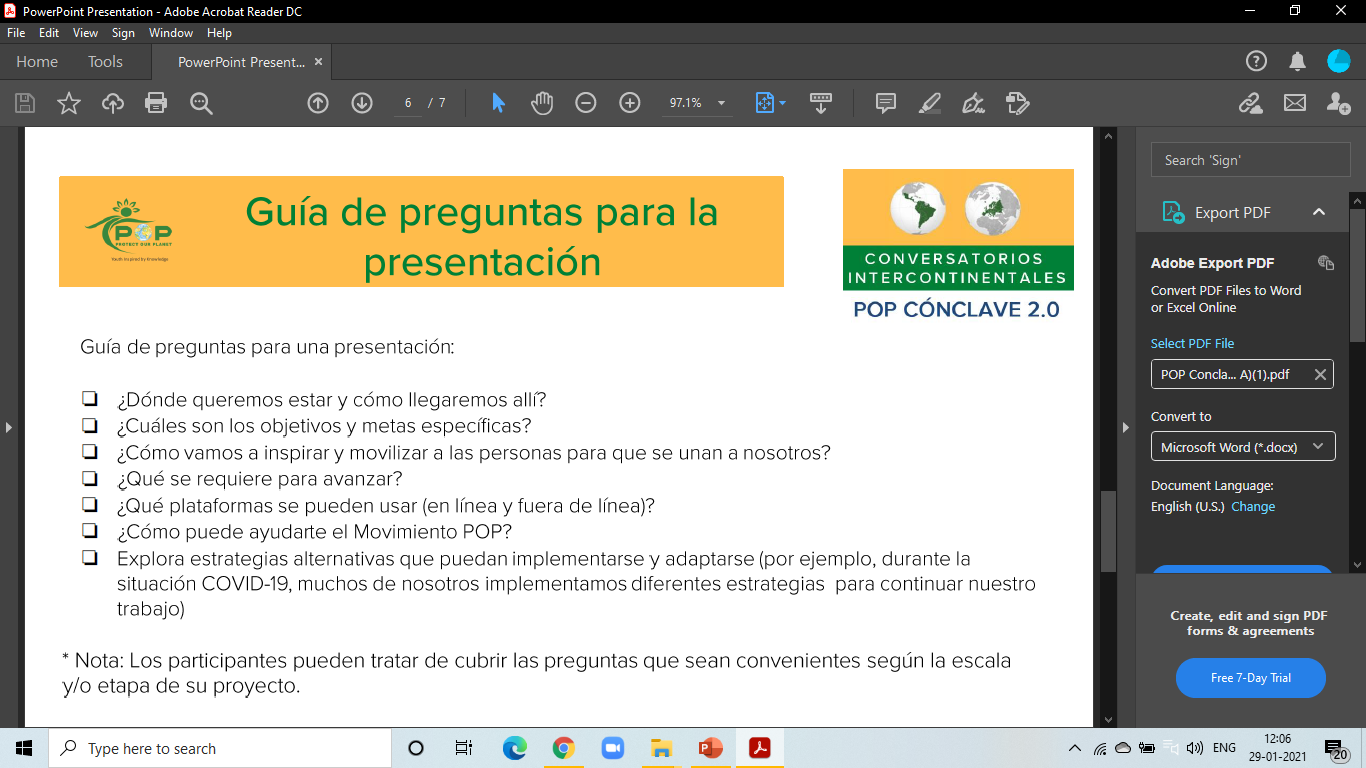 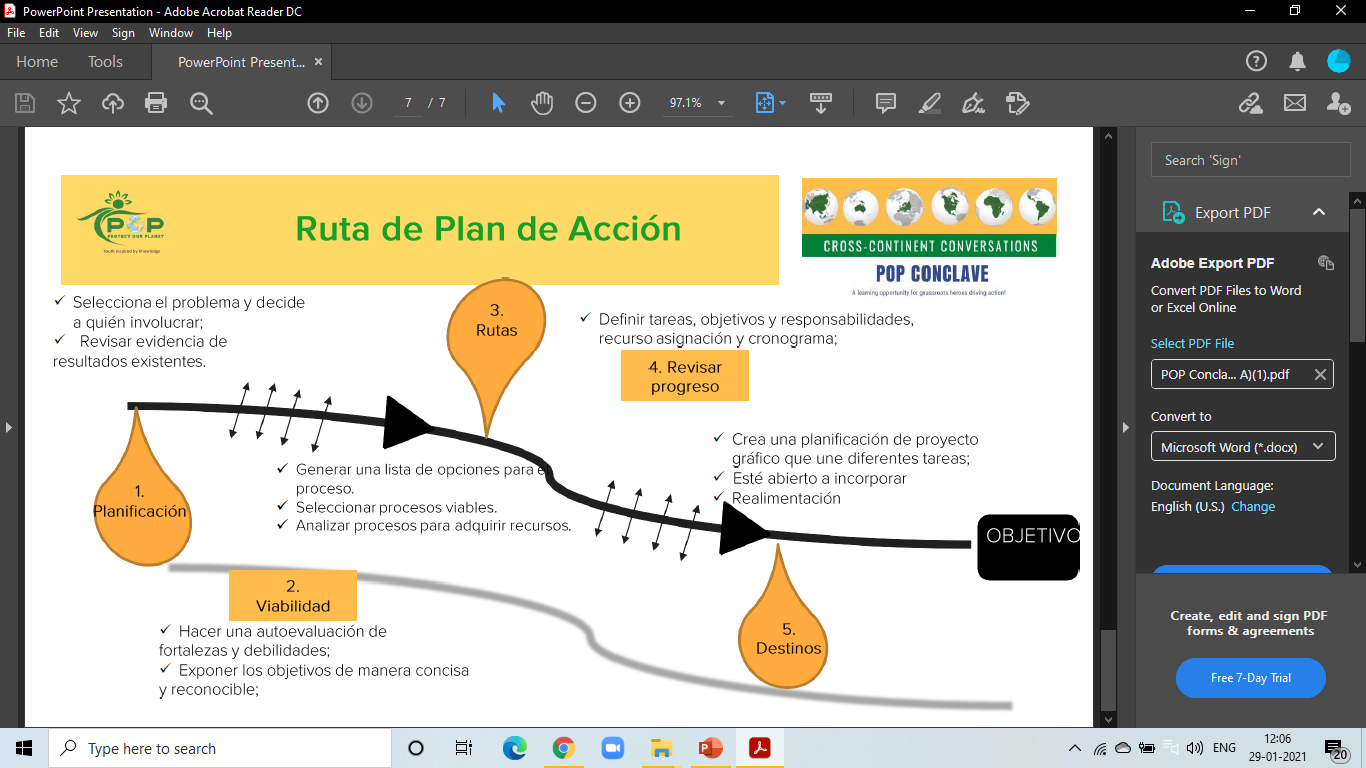 Pasos para prepárate para la discusión III
Lee esta presentación de orientación cuidadosamente.
Si es necesario revisa el video de la sesión anterior para saber sobre los proyectos  de los demás participantes.
Piensa en retos estratégicos que podrías enfrentar al ejecutar tu Proyecto.
Analiza cómo podrás mejorar y dimensionar tu Proyecto.
Piensa en cómo podrías hacer sinergia con un compañero de trabajo.
Trata de conectar con el compañero de trabajo identificado dentro de la  POP Cónclave o pide ayuda a un miembro de POP para establecer  contacto.

Tenemos 70 minutos para la Discusión 3, por lo que recomendamos que se sigan los pasos antes de la sesión.
3
Discusion III- Agenda
Cómo integramos ideas?
2. Busca tus  soluciones en  los planes de  acción de tus  colegas.
1.	Identifica  tus retos
3. Identifica a tus
colegas clave.
Cómo integramos  ideas?
6. Trabaja en
EQUIPO.
5. Integra
4. Interactúa con
tus colegas.
ideas y  comparte  conocimiento
5
Acercamiento a Compañeros de Trabajo
Escalar un proyecto
Investigación, Iniciativa, Sociedad
Encontrar recursos y
audiencia objetivo
Identificación de
problemas estratégicos
Inversión, promoción
Creación de Redes
Desarrollo de planes
Apoyo
Colaboraciones
Difusión
Asesoría entre
compañeros
Activismo,
comunicación
Identificación de  problemas estratégicos
Distintos niveles:
Encontrar a un compañero que ya  haya trabajado (o esté trabajando) en  estos problemas
Plano Político
Recursos
Comunicación e interacción
6
Meta principal
La meta principal de esta sesión es formar una red entre  personas de distintos países para presentar tu trabajo en  plataformas internacionales y trabajar en conjunto para  resolver problemas y ejecutar el proyecto.

“Seamos constructores y ejecutores  de soluciones.”
7